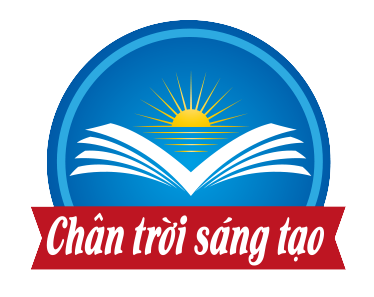 Bài 1: Những gương mặt thân yêu
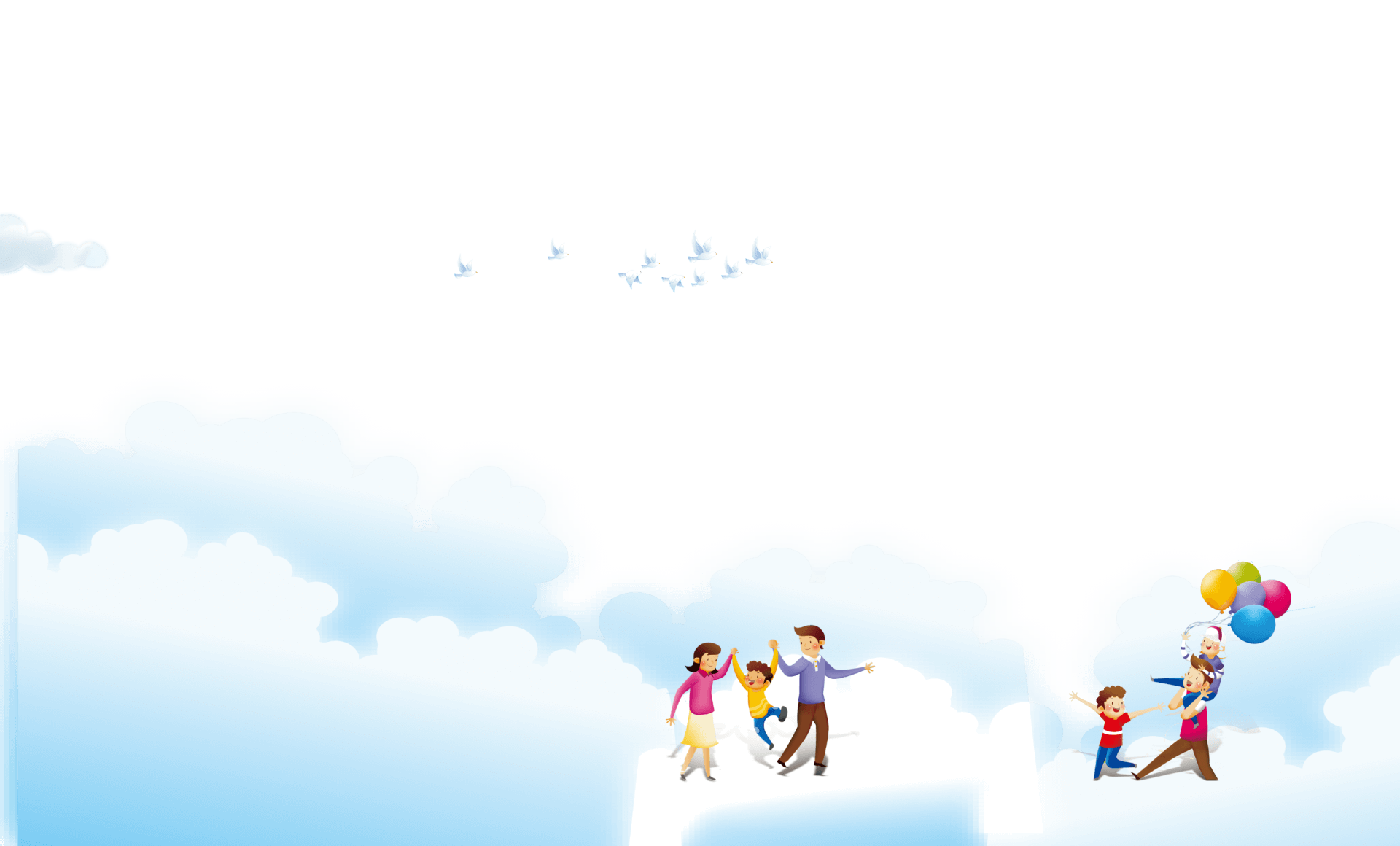 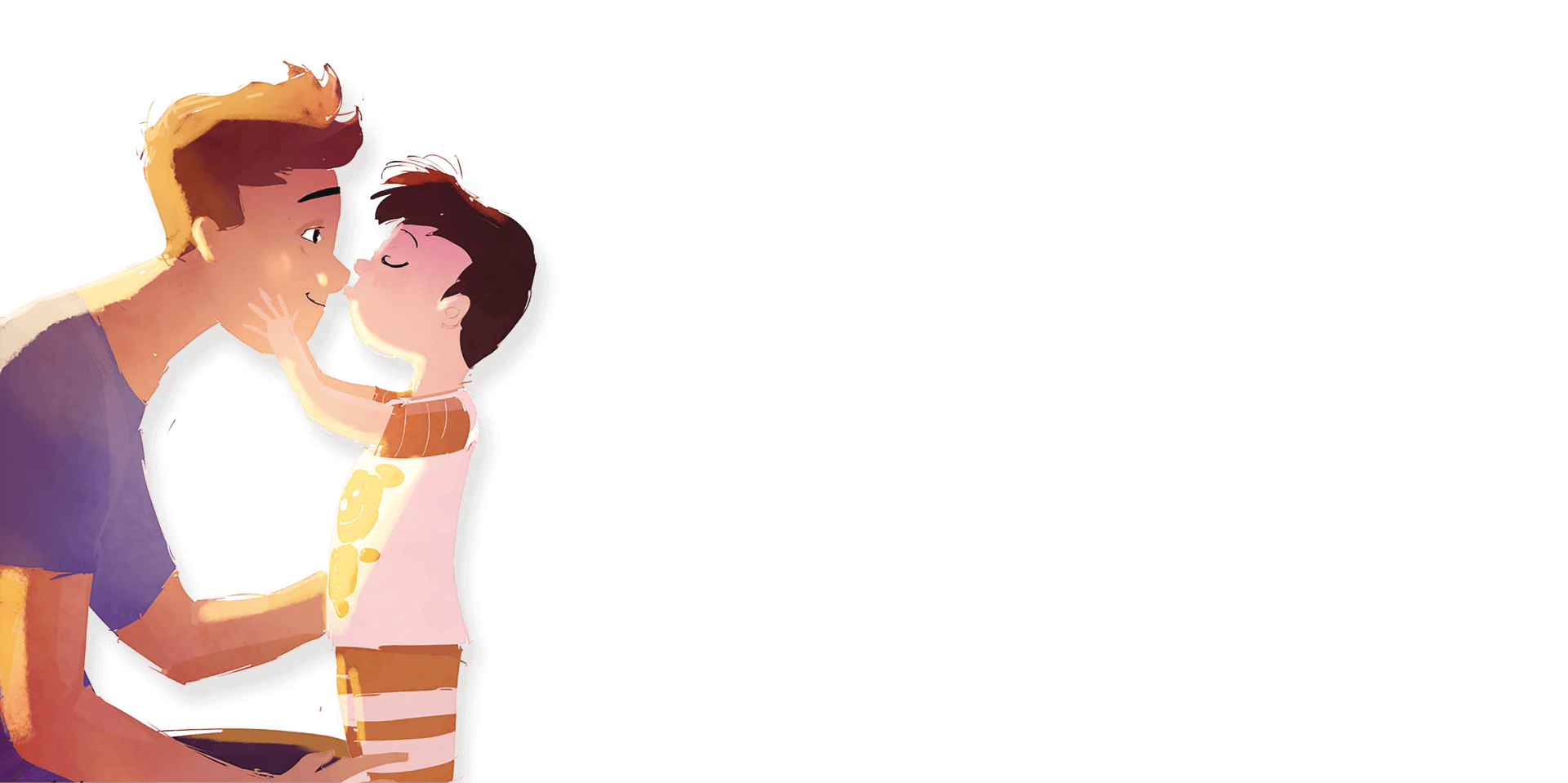 ÔN TẬP
GV: ĐẶNG THỊ HÂN
Câu 1: Tìm một số điểm giống nhau, khác nhau về nội dung và hình thức giữa bài thơ “Trong lời mẹ hát” và “Nhớ đồng”.
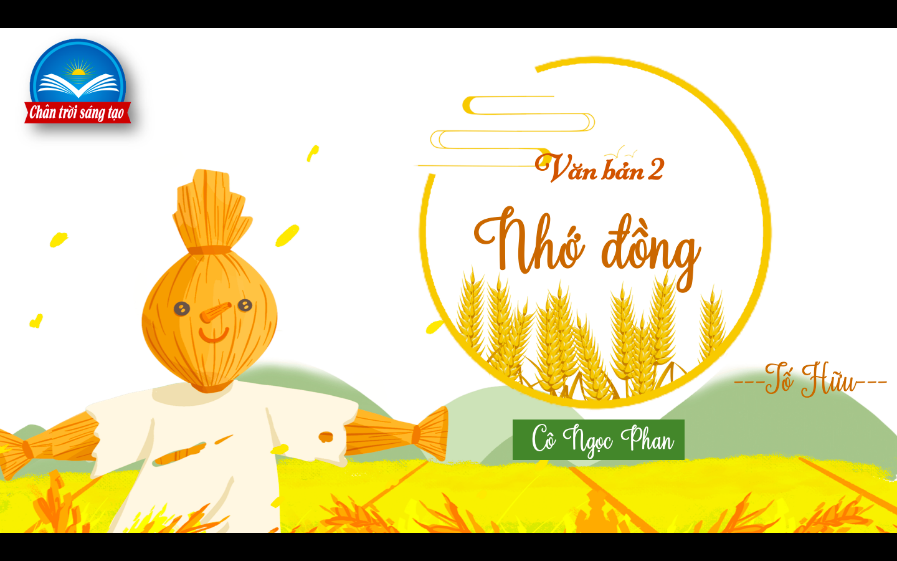 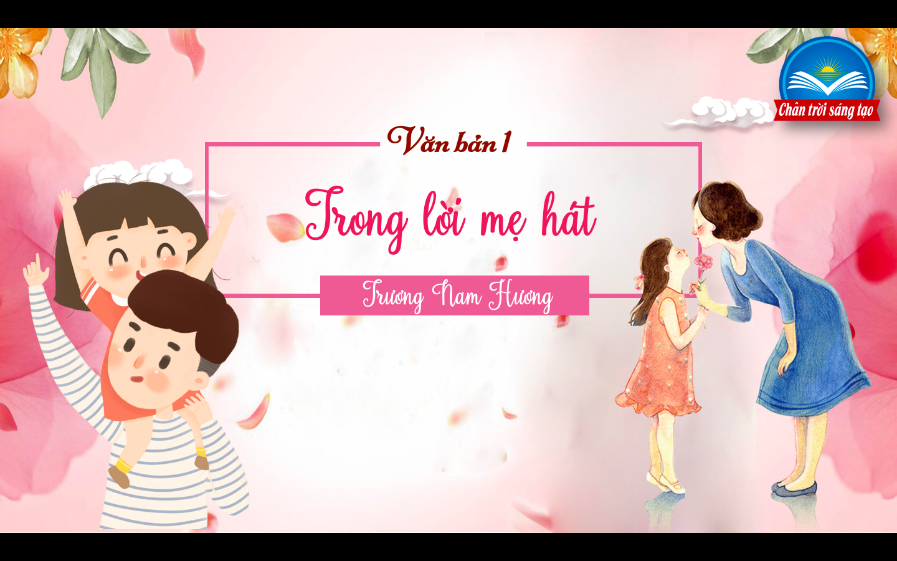 Câu 1: Tìm một số điểm giống nhau, khác nhau về nội dung và hình thức giữa bài thơ “Trong lời mẹ hát” và “Nhớ đồng”.
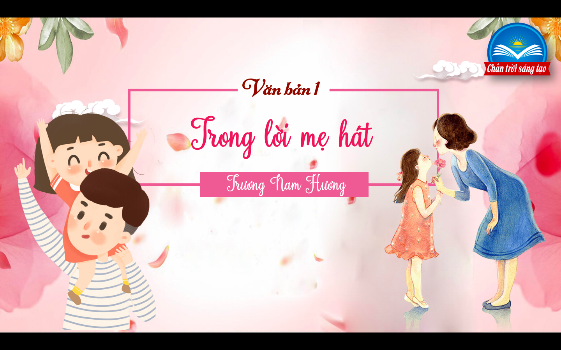 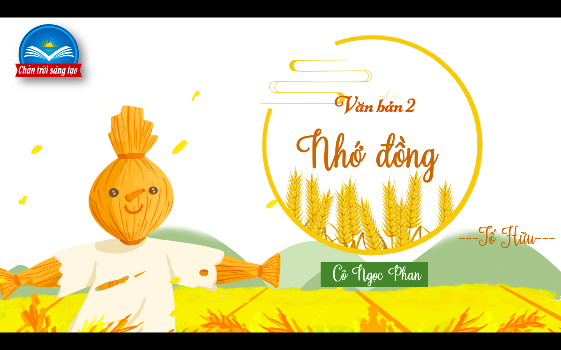 Câu 1: Tìm một số điểm giống nhau, khác nhau về nội dung và hình thức giữa bài thơ “Trong lời mẹ hát” và “Nhớ đồng”.
Câu 2: Nhận xét về cách ngắt nhịp và gieo vần của khổ thơ sau:
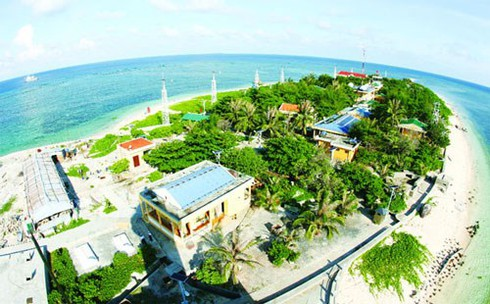 Quả bàng vuông xanh non màu lá
Mơn mởn thơm mùi nắng Sơn Ca
Hoa giấy đỏ dưới trời nắng cháy
Chim líu lo rót mật trước hiên nhà.
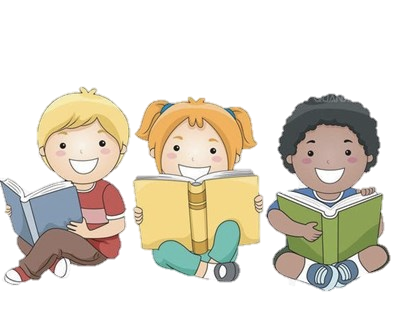 Câu 2: Nhận xét về cách ngắt nhịp và gieo vần của khổ thơ sau:
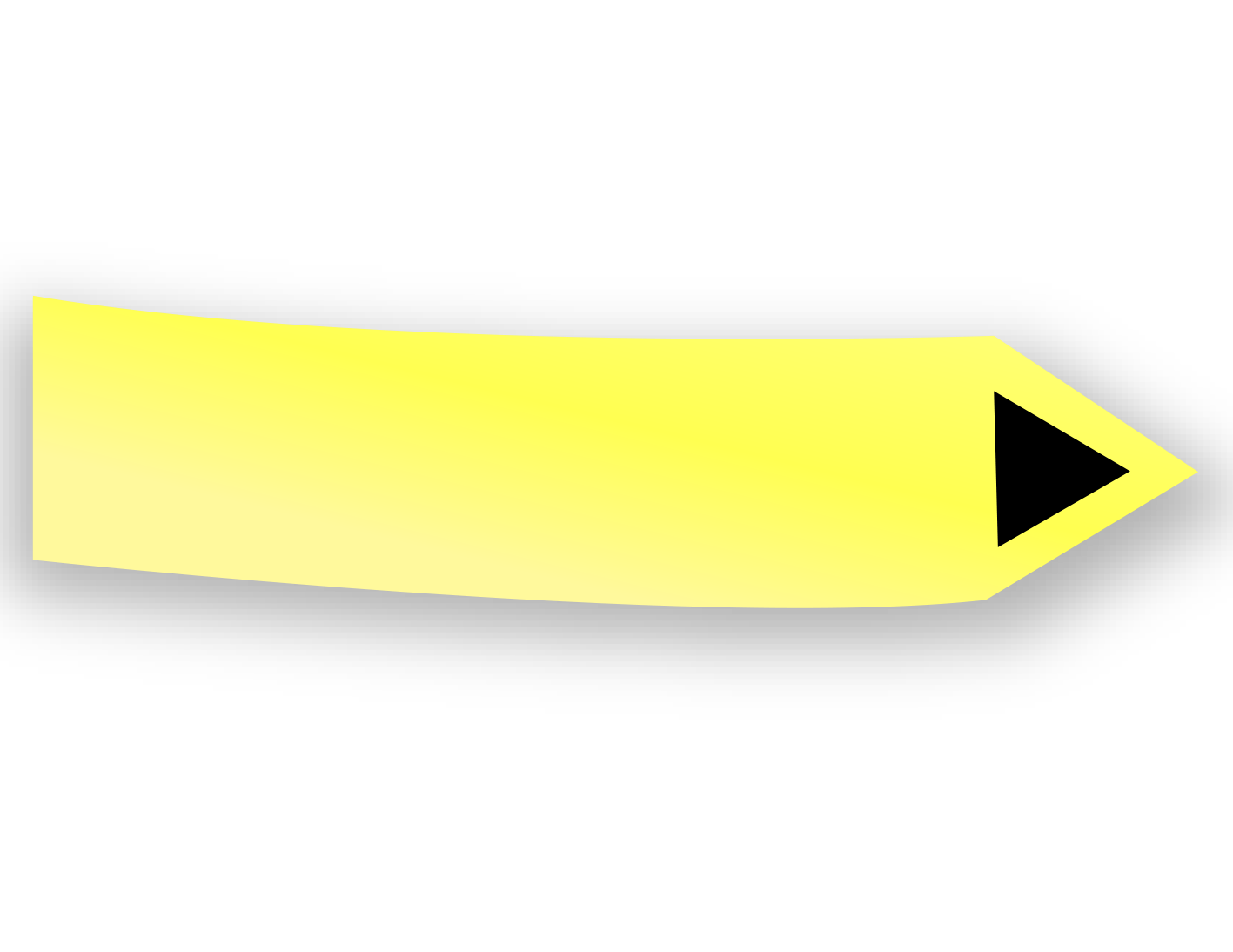 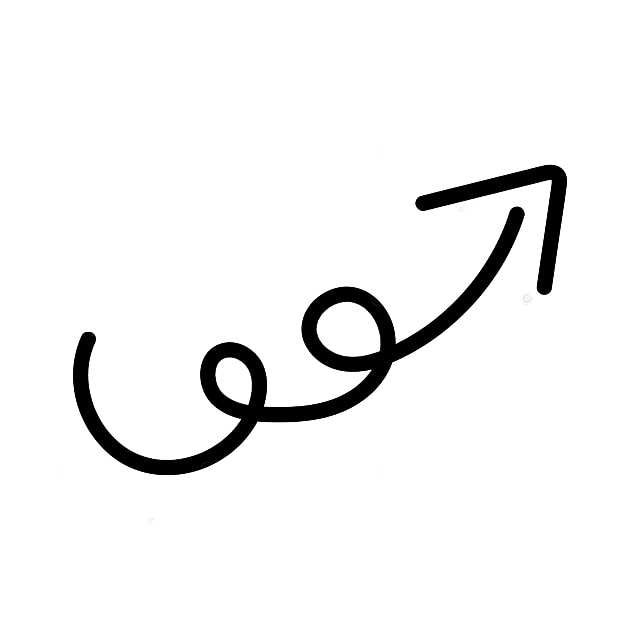 Cách gieo vần: vần chân kết hợp vần cách.
Ngắt nhịp: 3/4
Quả bàng vuông xanh non màu lá
Mơn mởn thơm mùi nắng Sơn Ca
Hoa giấy đỏ dưới trời nắng cháy
Chim líu lo rót mật trước hiên nhà.
Thơ bảy chữ
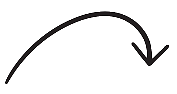 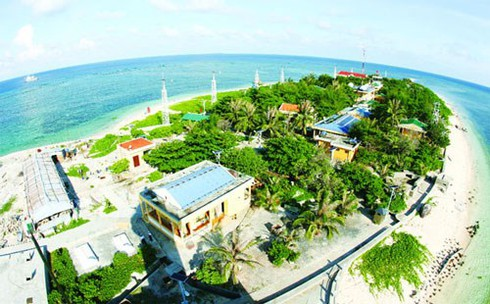 Câu 3: Xác định từ tượng hình, từ tượng thanh trong các trường hợp sau và cho biết tác dụng của chúng:
a. Những nhà có sân rộng người ta còn phơi lúa trên giàn, lúa trên giàn, lúa khô đem vô bồ được mấy hôm đã thấy trên mặt sân xâm xấp nước lúa rày đã lấm tấm xanh.
Từ tượng hình: xâm xấp, lấm tấm.
Tác dụng: 
	+ xâm xấp: gợi tả trạng thái nước ở mức không đầy lắm, chỉ đủ phủ kín khắp bề mặt.
	+ lấm tấm: gợi tả hình ảnh những cây mạ non mọc lên ở nhiều điểm và đều trên sân.
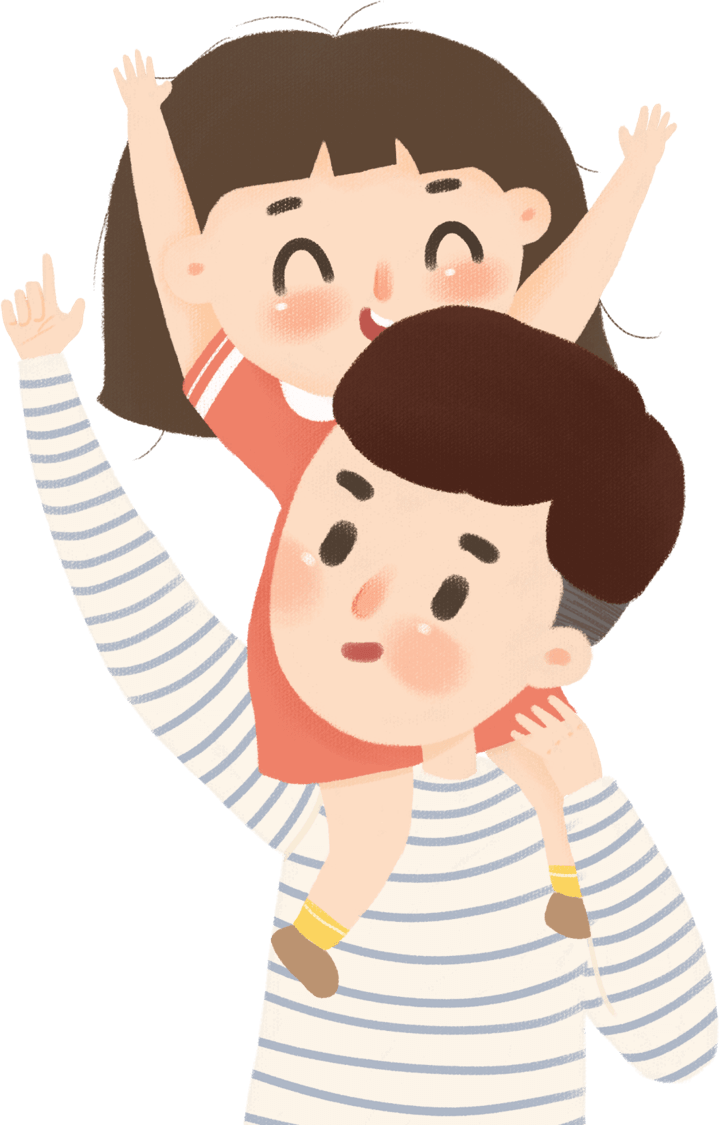 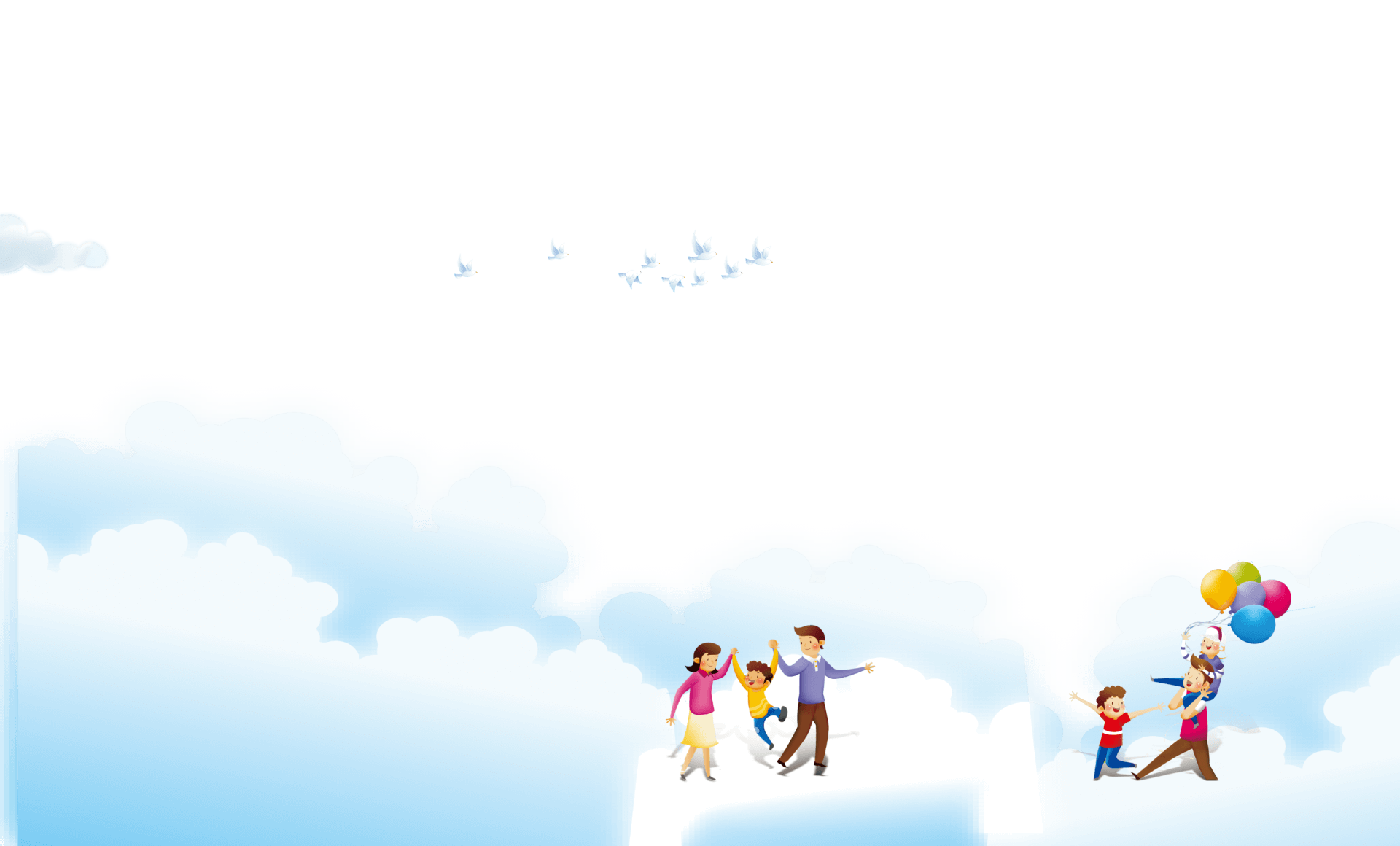 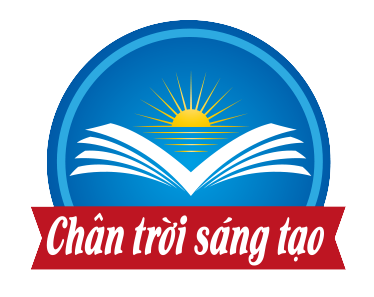 Chúc các em học tốt!